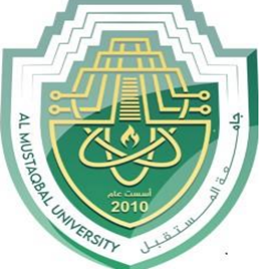 AL-Musatqabal UniversityCollege of PharmacySecond class 2nd semester Lab.( 2 )
DETERMINATION OF BLOOD GLUCOSE LEVELS
Assist. Lec. Zaid Mohamed Hassan
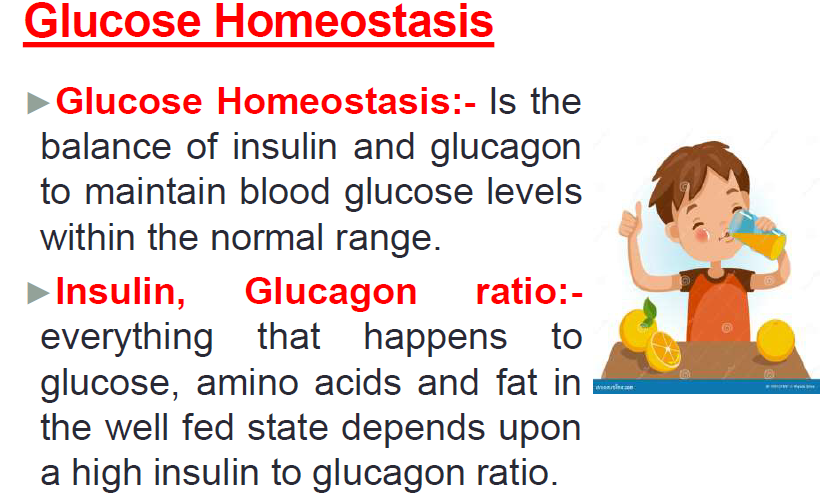 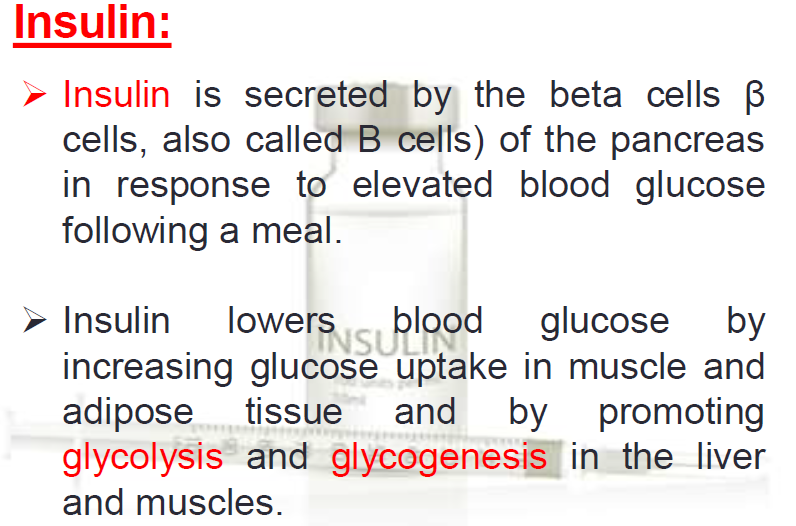 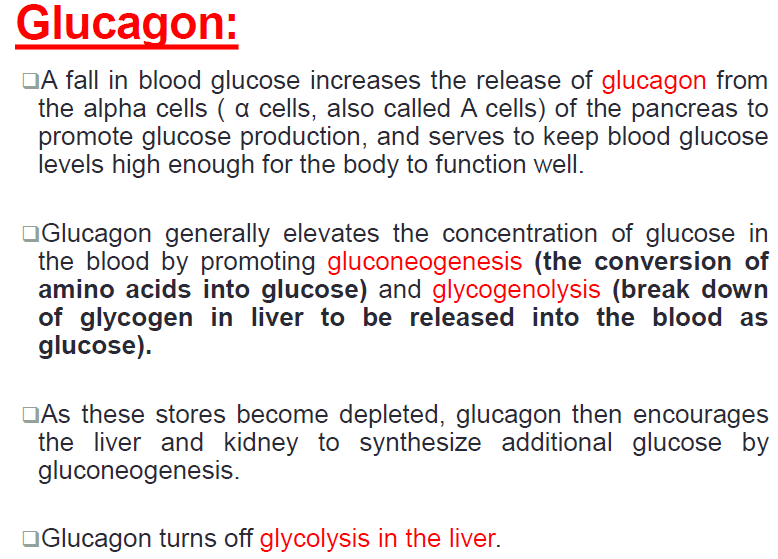 [Speaker Notes: Glycolysis: the process in which glucose is broken down to produce energy]
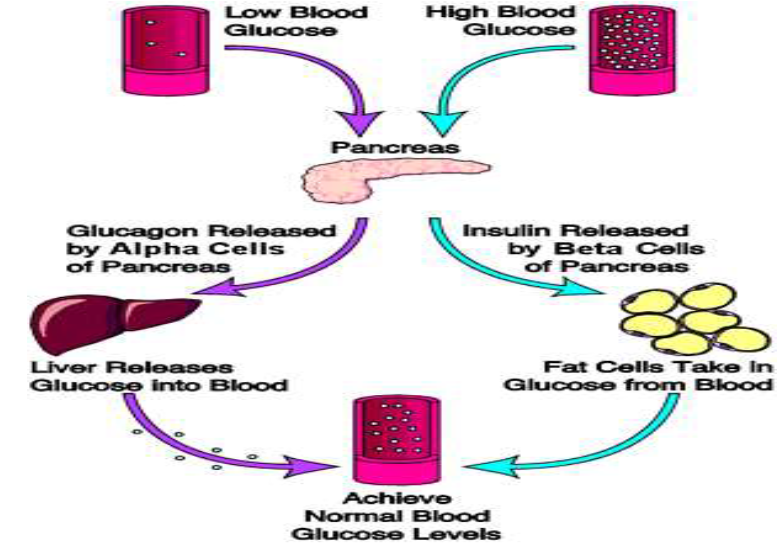 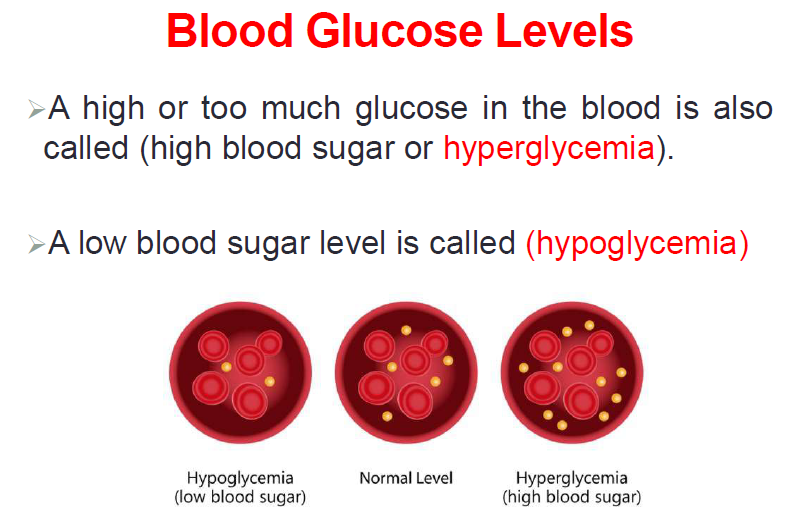 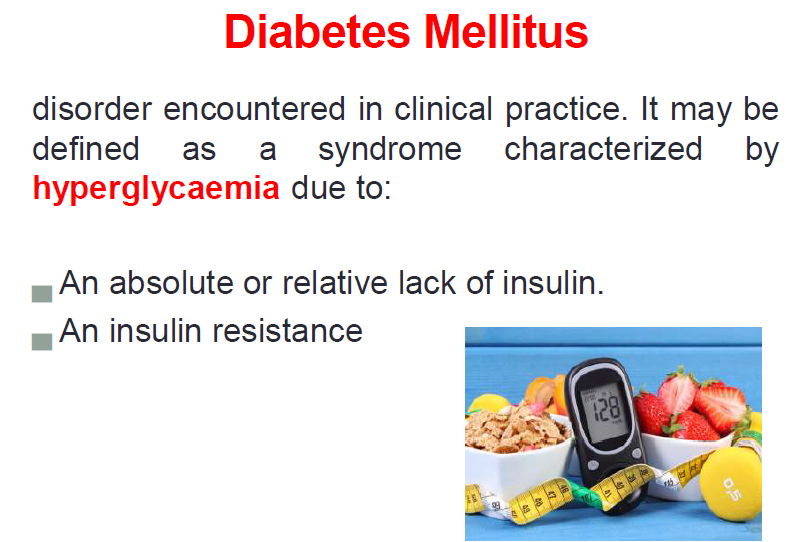 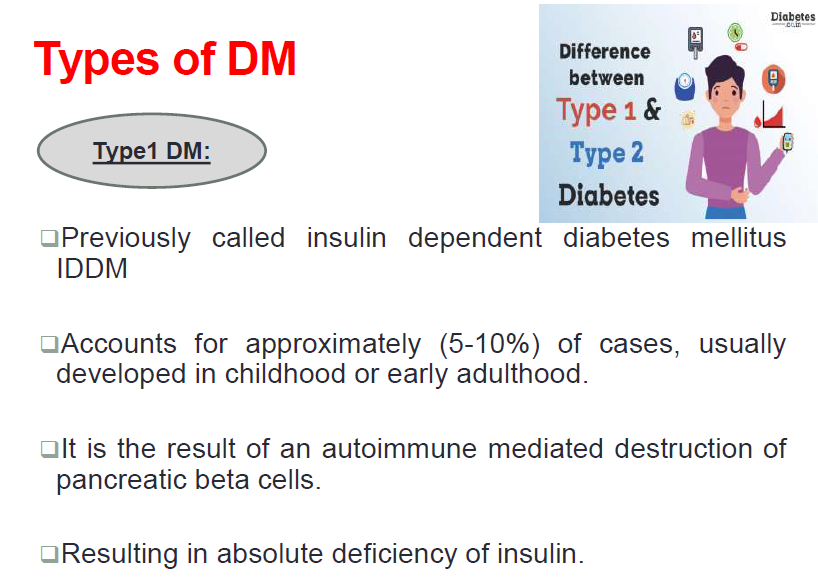 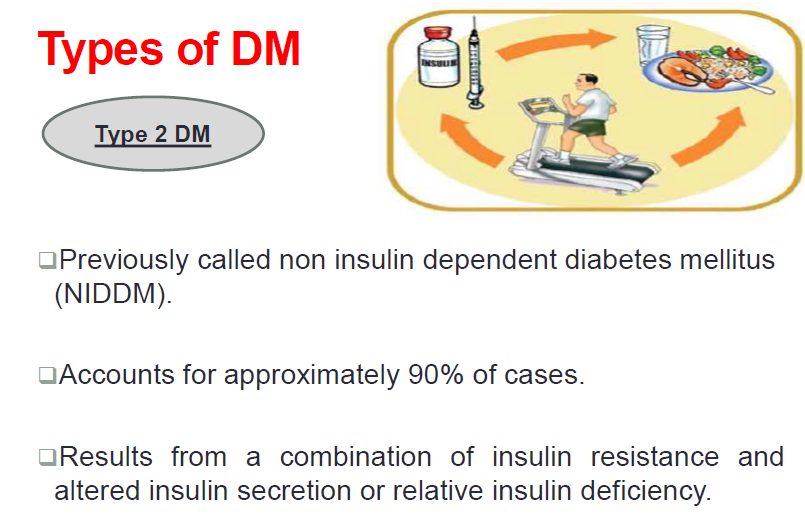 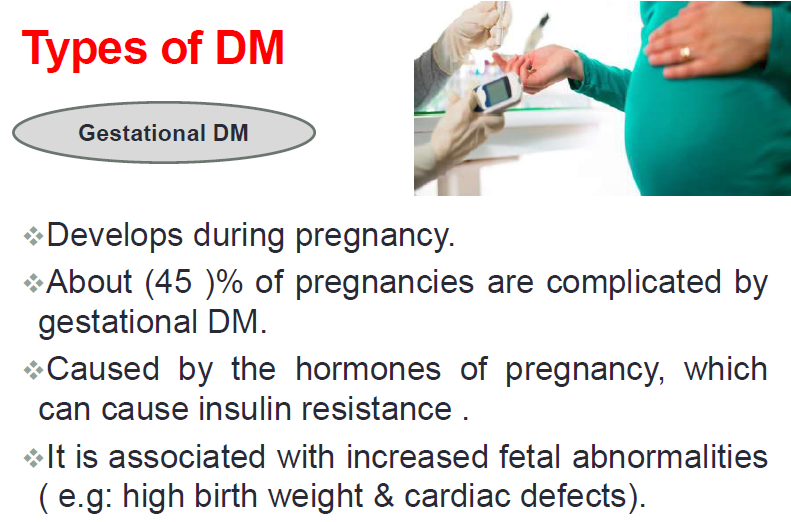 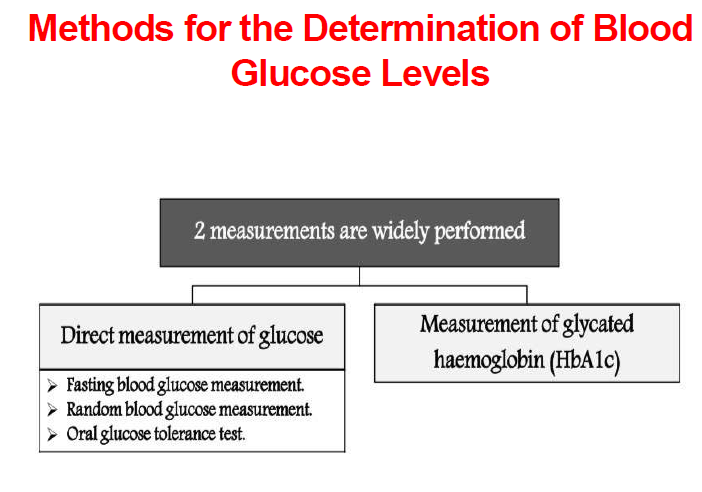 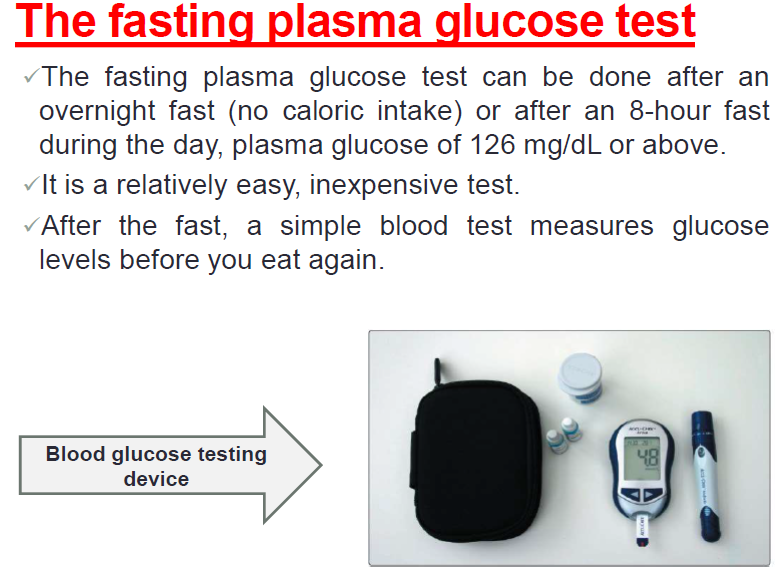 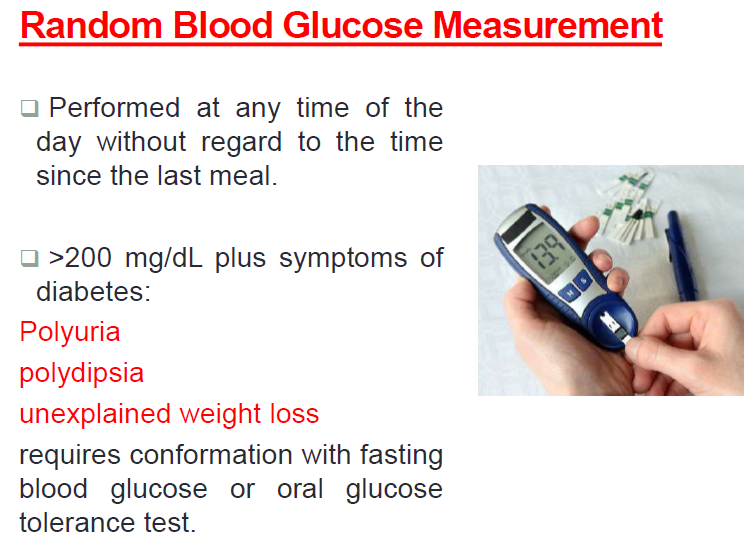 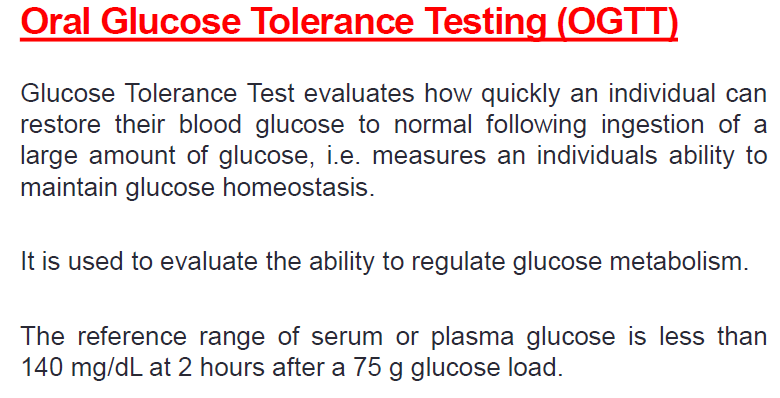 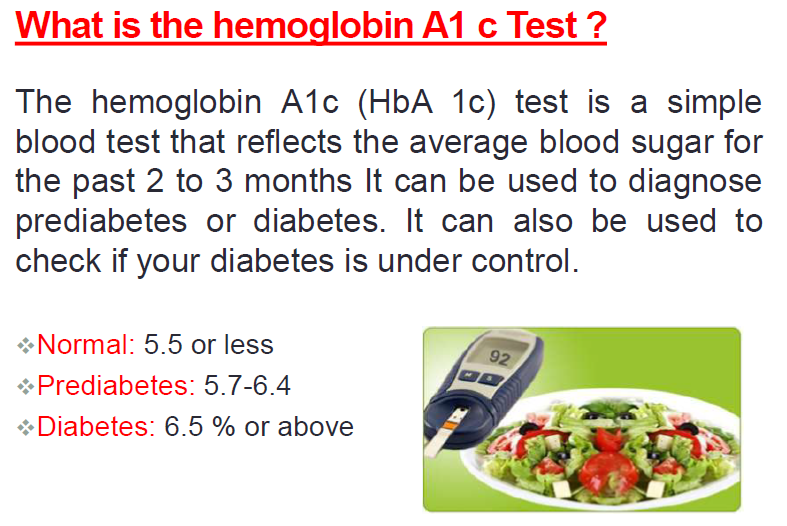 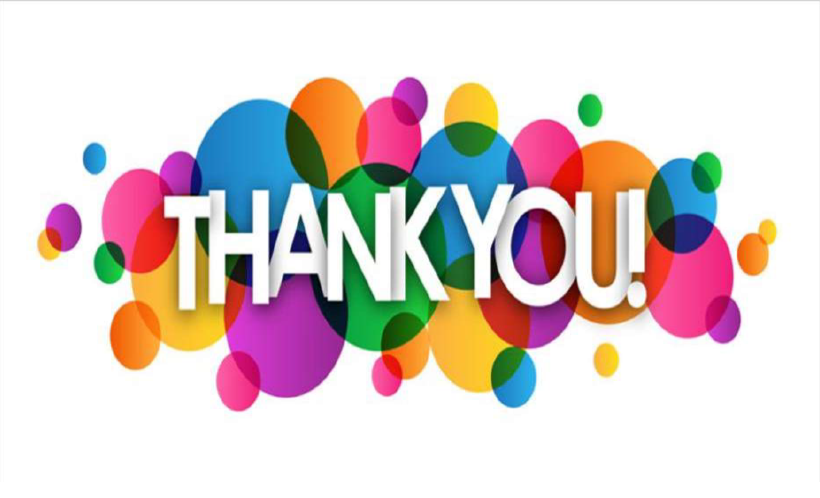